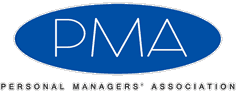 Personal managers’ Association(pma)
Oral Submission CAB/PPAB August 2021
About The PMA:
The PMA has since 1980, been the strongest voice for performer agents and personal managers. Collectively represent majority of SA’s professional performers.

Group of diverse professional performer agents and managers that implement and facilitate ethical best practice, cooperation and communication among Agents/Managers and all role-players in the entertainment industry for the benefit and betterment of professional talent and the industry. 

Working to better structure, grow, stimulate, transform and sustain our creative sector. 

Council member of the South African Screen Federation (SASFED) and frequently partner & engage with organizations like the SA Guild of Actors (SAGA), the Sisters Working in Film & Television (SWIFT), the Theatre & Dance Alliance (TADA), as well as, broadcasters and producers.
Motivating for the passing of the Bills
The PMA strongly urges the National Council of Provinces and the National Assembly to expedite and proceed in passing the Bills, as audio-visual performers have been without proper legislative protection since 1967. 

Signing the Performers Protection Amendment bill (PPAB) into law will put a stop to unfair performer exploitation, ensure that performers are empowered to negotiate and exercise their awarded rights.

Without the PPAB, the exploitation of performers in the audio-visual sector will continue unabated.
alignment of the Performers’ Protection Amendment Bill with the obligations set out in international treaties
The PPAB is in line with The Beijing Treaty on Audio Visual Performances which regulates copyright for audio visual performances and expands performers' rights. South Africa acceded to this treaty in 2018. 

The Treaty grants performers four economic rights for their performances fixed in audio visual fixations, such as motion pictures:  the right of reproduction;  the right of distribution;  the right of rental and the right of making available.

the Copyright Amendment Bill (CAB) contains the method of collection for the economic rights and it is crucial that both bills are signed in order for audio visual performers in south Africa to finally receive the economic rights they deserve and participate equally and with dignity in the mainstream South African economy
 
Once the domestic legislation has been implemented our recommendation would be for South Africa to become a signatory to the Beijing treaty and ratify it.
Conclusion:
The South African Bill of Rights states that we have the right to pursue a career and vocation in a profession of our choice. Each Trade, Occupation or Profession may be regulated by law and that is why we welcome the PPAB reform  

The PPAB will finally update a 54 year old Act that has never protected the economic rights of audio visual performers

The PPAB will address the power imbalance that exists in our industry and dramatically reduce the exploitation of performers.

Audio visual performers will receive remuneration for their economic rights. This will allow more regular access to the mainstream economy where they will be able to qualify for home and car loans, insurance policies, retirement funds and medical aid schemes. 

Do what is right and what is fair!
Thank you